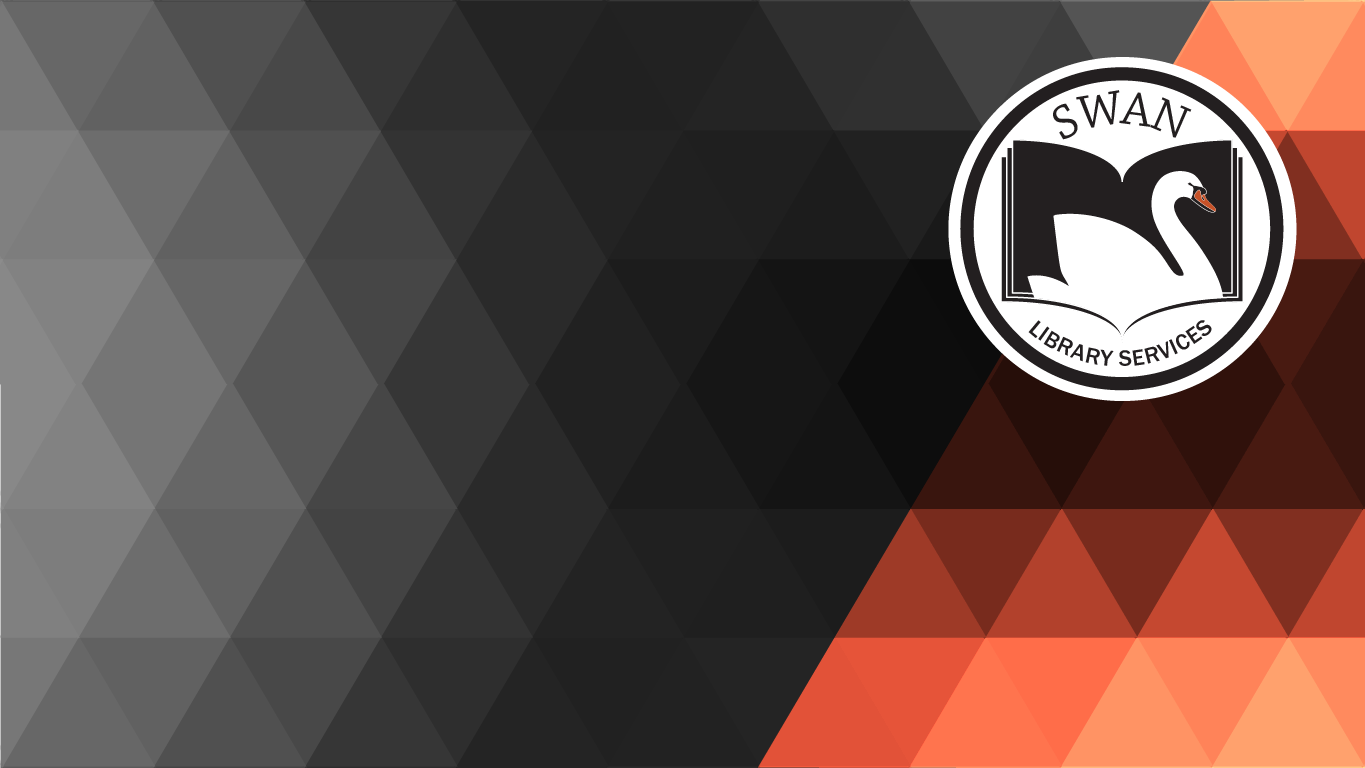 SWAN Fireside Chat
April 21, 2020
Topics
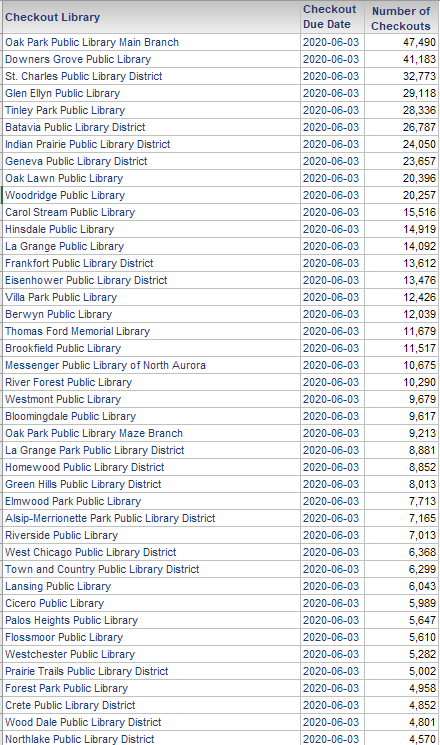 Snapshot:
Items due 6/3/2020
Action Recap
Fine Free for Now FF4NOW option
Cataloging update
Non-resident discussion
Library consortia meeting recap
Library plans
Library staff PPE
eResources Update
SWAN eXpo 2020 Web Series
2
[Speaker Notes: Aaron speaking:]
Action Recap
[NEW] Holds with an expiration date of March 16 – September 6, updated to September 7, 2020.
[NEW] OCLC Supplier Status (No) Updated, through 7/1/2020

Due Dates extended to 6/3/2020 (Public Libraries)
Patron record expiration dates updated to 7/4/2020 (for any user accounts expiring between 1/1/2020-6/30/2020)
Days Closed through April 30, 2020
Notices, billing, collection – all suspended
3
[Speaker Notes: Aaron speaking:]
Important Decisions Pending
Holds currently suspended until 5/1/2020 – when to extend and for how long?
If service becomes local only, changes will need to be made to:
Remove Pick-up anywhere option from Enterprise
Consider changing all pick-up locations to patron’s home library
Restrict holds to home library only
4
[Speaker Notes: Aaron speaking:]
Are people still placing holds?
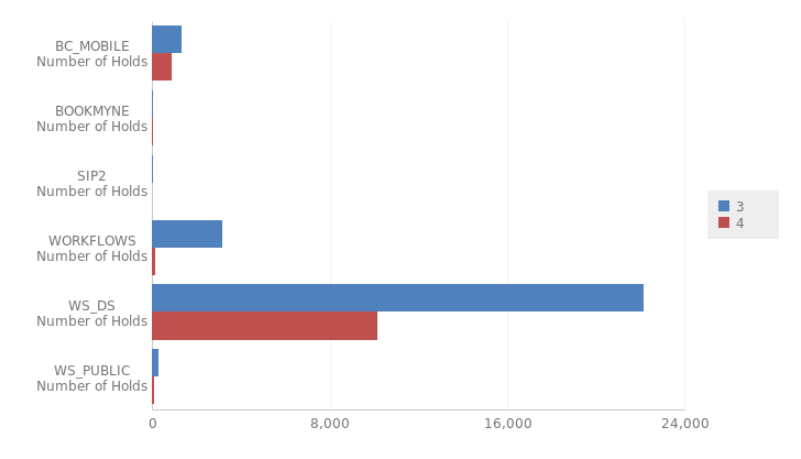 Yep!
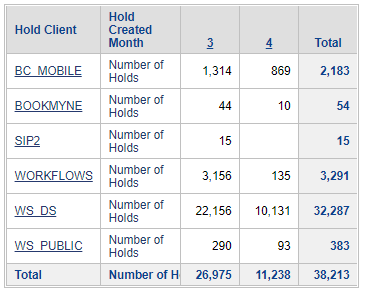 5
[Speaker Notes: Dawne]
Fine Free for Now – “FF4NOW”
Libraries have expressed a temporary fine free rule during phased reopening.
Existing Fine Free libraries could continue their existing practice and loan rules.
Temporary rule for libraries:
Same circulation rule regardless of item checked out (library staff will be selecting/processing all items during limited service)
3 weeks, 0 fines, 0 grace period, 0 renewals (3W0F0G0R)
Any requests for renewal can be handled via phone call and library staff assistance, no automatic renewals
6
[Speaker Notes: Dawne speaking:]
BLUEcloud Cataloging
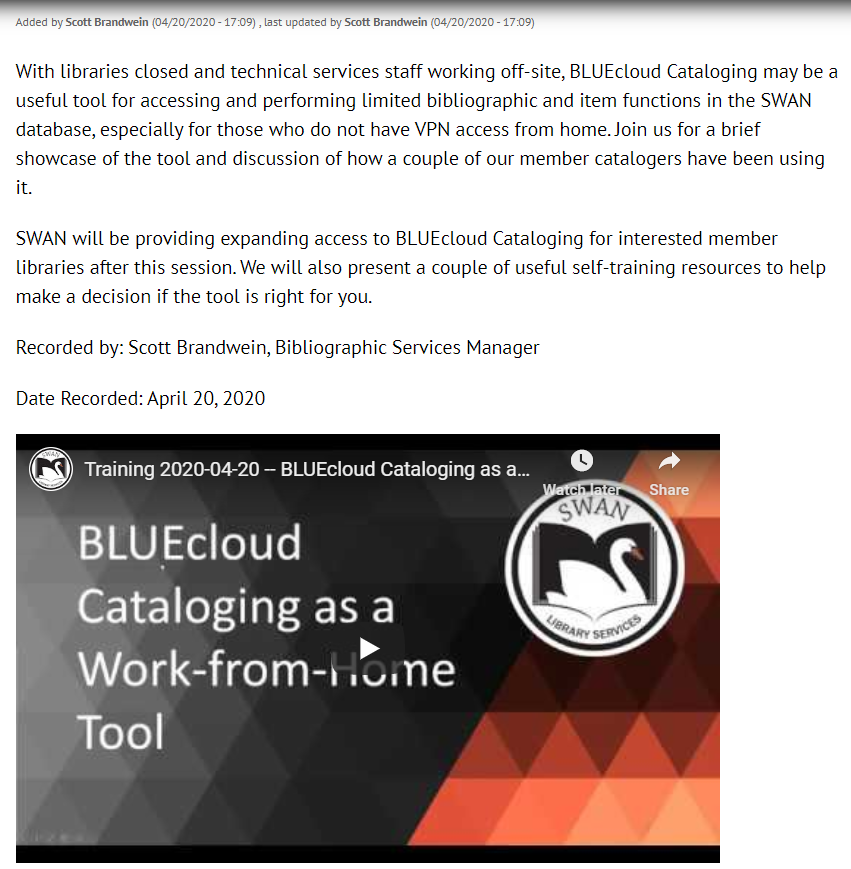 View recording – https://support.swanlibraries.net/tutorial/70842
Recommendations:
Review training resources
Determine your ideal use case(s)
Evaluate whether these can be accomplished in BLUEcloud Cataloging in full or in part
Send a ticket to SWAN for login access
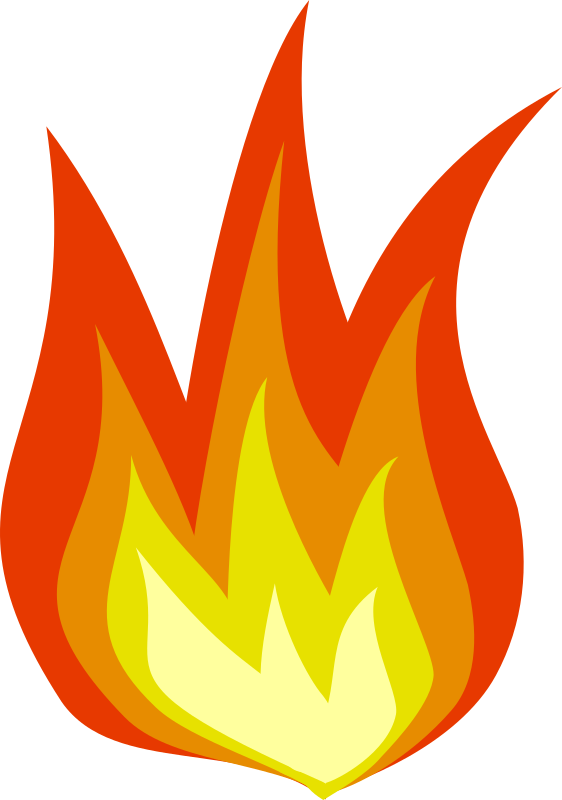 Hot off the press
7
[Speaker Notes: Scott speaking:
Scott notes: The session yesterday focused on the abilities of the tool. Mention a couple of possible applications for non-cataloging libraries – item type/location/call# agreement, Discard workaround]
Non-Resident Discussion
4/10 – RAILS received email from Illinois State Library legal stating“counsel has advised that given the current situation and measures to address the pandemic, a flexible interpretation of the nonresident rules should be applied.” 
SWAN Online Patron Registration tool:
Adheres to COPPA legal requirements
Verifies ZIP codes within library service area

Libraries are responsible for reviewing their vendor agreements in terms of legal access to content/resources.
Online Patron Registration continue to grow. 1,951 since March 23rd. Averaging about 70/day for the past week.
See BLUEcloud Analytics >  Users > Count Users Reports > Count Online Cards Created by Date
8
[Speaker Notes: Aaron speaking]
Library Consortia Meeting Recap
Common themes and solutions – in concert with our colleagues’ thinking
Decisions made at the consortium level & planning together
Resources shared:
A Phase Reopening Plan for Libraries, John Thill
Public Health Principles for a Phased Reopening: Guidance for Governors, John Hopkins Bloomberg School of Public Health
Mitigating COVID-19 When Managing Paper-Based, Circulating, and Other Types of Collections, IMLS
Participants: Alaska, Arizona, Florida, Illinois, Massachusetts, Minnesota, New Jersey, New York, Ohio, WisconsinAustralia (SAPLN), SirsiDynix
9
[Speaker Notes: Aaron Speaking:
Make sure to note SAPLN calling it “Click & Pick” instead of curbside pickup and “Drop & Wave” for delivery]
In the News…
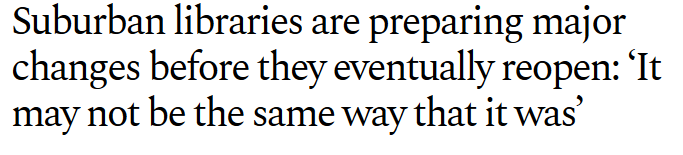 Directors of the Park Ridge, Niles-Maine, Morton Grove, Skokie and Lincolnwood Libraries said the plans they are developing include such measures as:
Outside pick-ups and drop-offs of requested materials
Limits on the number of patrons allowed inside libraries at any one time
Fewer pieces of furniture
New screening between patrons and staff
Cancellation of on-site programs
“It may not be the same way that it was for a long time, if ever,” said Heidi Smith, director of the Park Ridge Public Library
10
[Speaker Notes: Aaron]
Waiting for Illinois Update…
The State of Wisconsin has extended the "stay at home" order until May 26, 2020
The new order includes minor changes allowing certain activities to start up again:
public libraries can provide curbside pickup of books
golf courses can open with more spread out tee times
non-essential businesses will be allowed to do deliveries, mailings and curbside pick-up
arts and crafts stores can do curb-side pick-up for materials used to make masks or PPE
aesthetic lawn care or construction is allowed as long as it's done by one person
Source, Emergency Order #28 updated 4/16/20https://www.wisconsinlibraries.org/assets/2020-04-16%20Safer%20at%20Home%20extension%20FAQ.pdf
11
[Speaker Notes: Aaron]
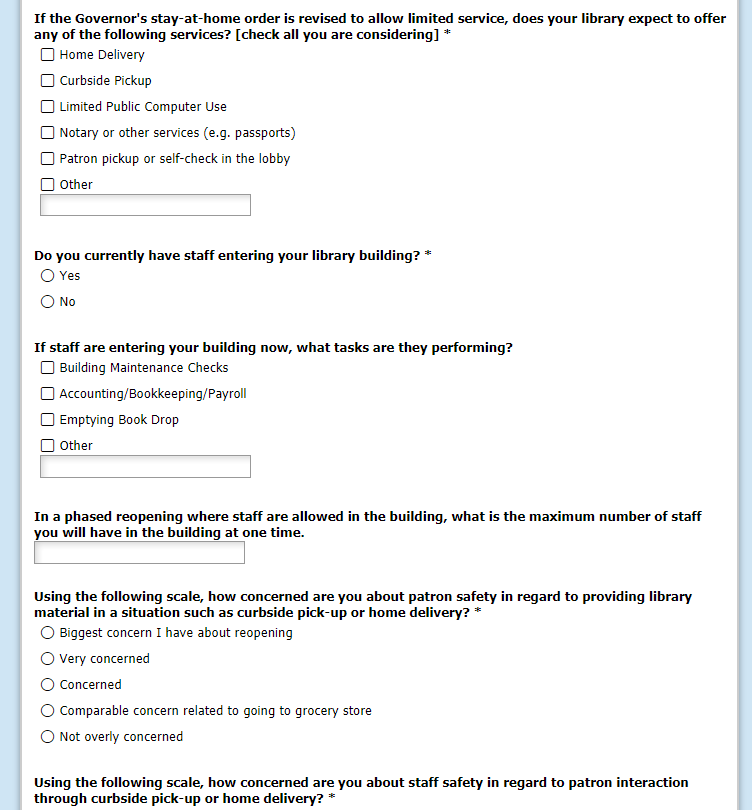 Library Plans
We don’t know what reopening looks like – what do you think?

Complete our online survey - https://fs8.formsite.com/SWANServices/covid-19-reopening
Share your plans. We will post your plans for colleagues.

Join the SWAN Community Forums!
12
[Speaker Notes: Aaron Speaking:]
Recommendations from NEDCC COVID-19 and Collection Care, RAILS webinar - https://www.railslibraries.info/events/181331
72-hour quarantine
Separate quarantine space
Store in bags or bins – date for quarantining – don’t touch between start and end of quarantine
Co-locate on carts or shelving away from staff areas is acceptable
Quarantine receiving orders – keep in box, store for 3 days
Staff handling quarantine materials should use gloves
Dispose immediately
Other staff processes should use hand washing, not gloves
Don’t clean material, recommended cleaning products will damage items; time is the best safety product
Clean with disinfectant/wipes hard surfaces, work surfaces, door handles
13
[Speaker Notes: Dawne speaking:]
Staff PPE
Likely all staff will need to wear masks to protect colleagues
Wash clothing after each shift; virus is not easily passed through soft porous surfaces
Continuous surface cleaning – create checklist and responsibility chart
Gloves only for those working in quarantine process
Face guards, workstation shields when dealing directly with public
ORGANIZATION – don’t handle until date stamp
14
[Speaker Notes: Dawne speaking:]
Procurement of PPE and Supplies
SWAN Board supports facilitating procurement and distribution for our libraries
Supplies & PPE being researched:
Grocery bags for curbside/delivery
Face Shields – for staff working curbside, providing safe patron interaction
Masks
Gloves – for staff processing book drop, moving items into quarantine; regular staff functions rely on hand washing
Hand sanitizer
Portable sinks?
Service point/station protective shields
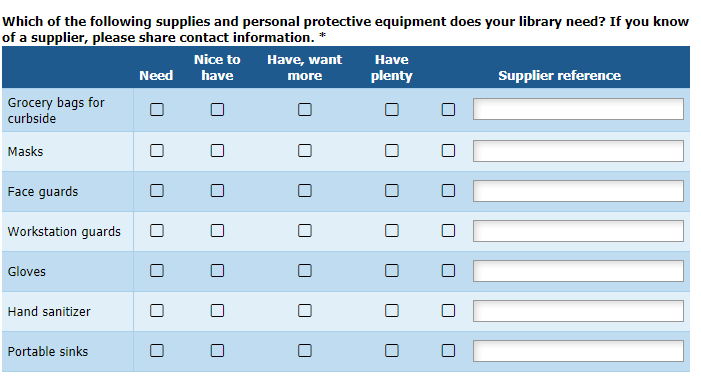 If you have a supplier reference, please share that information in the survey.
15
[Speaker Notes: Aaron speaking:]
SWAN Community Forums
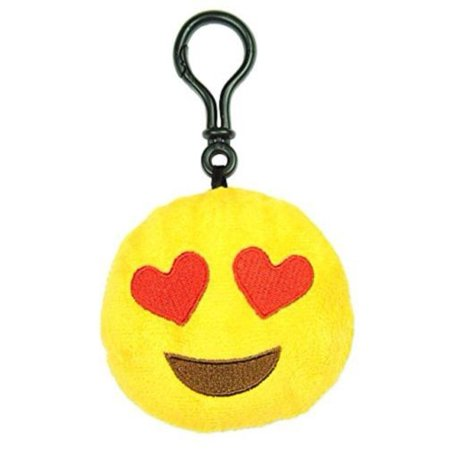 67 users added in the past week
Check your Spam for invites
Aaron and Jesse both get emjois – most hearts given and received
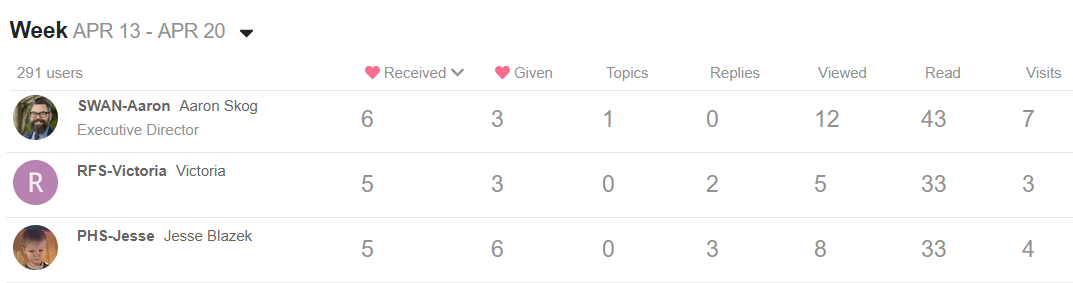 16
[Speaker Notes: Aaron speaking:]
Last week reminder – patron experience
Order (shopping cart, hold queue, phone)
Communicate service (Website, newsletter, Facebook, etc)
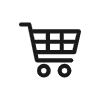 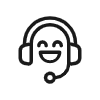 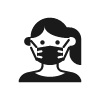 Runner preps order
Wait to hear when order is ready or select a preferred pick-up time
I’m here – text or phone
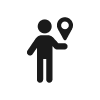 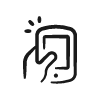 Pop your trunk - ENJOY
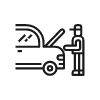 17
[Speaker Notes: Aaron speaking:]
Handling Material - staff experience
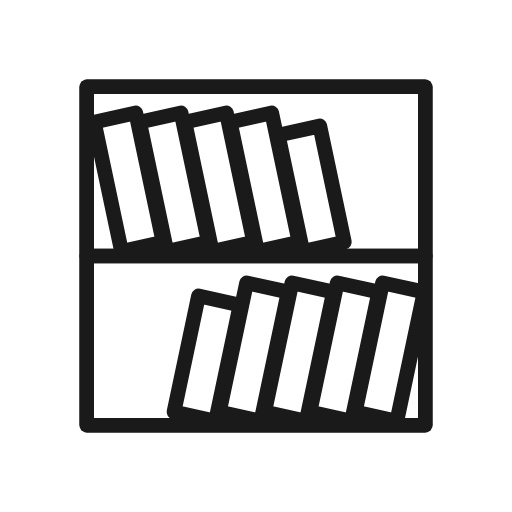 Quarantine 
Ends
Quarantine
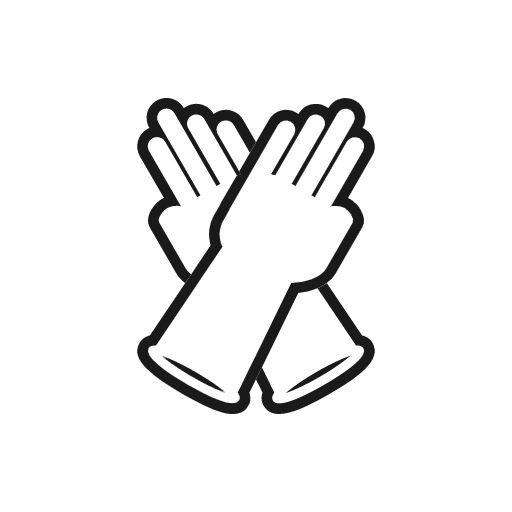 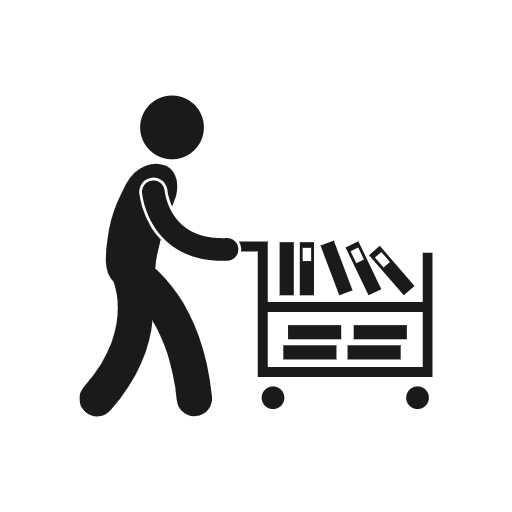 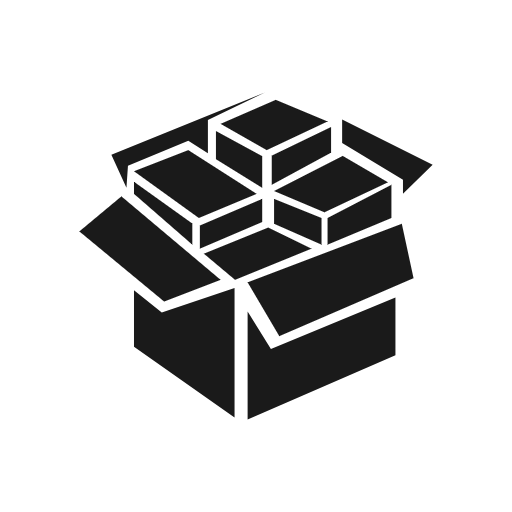 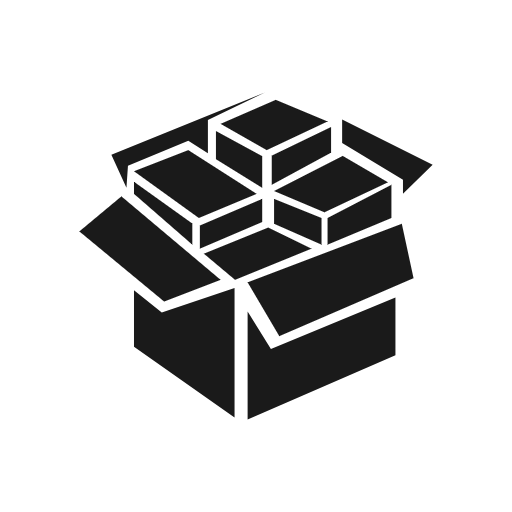 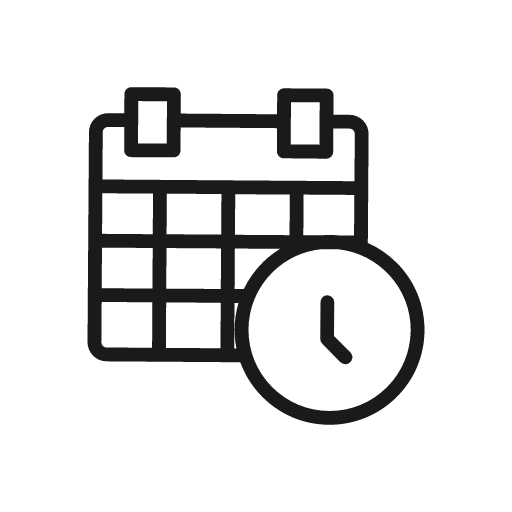 Reshelve/
process
Empty 
Bookdrop
Prepare 
Pick-up
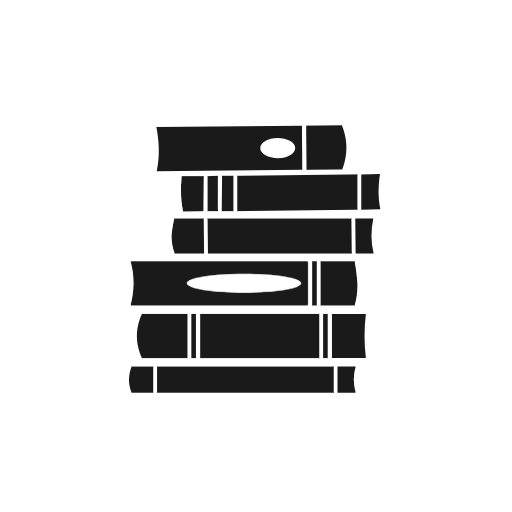 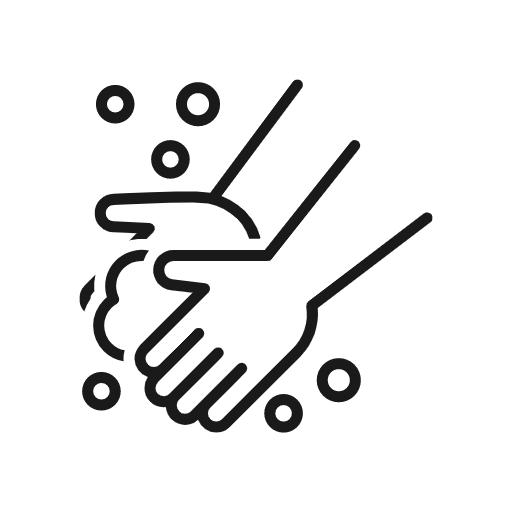 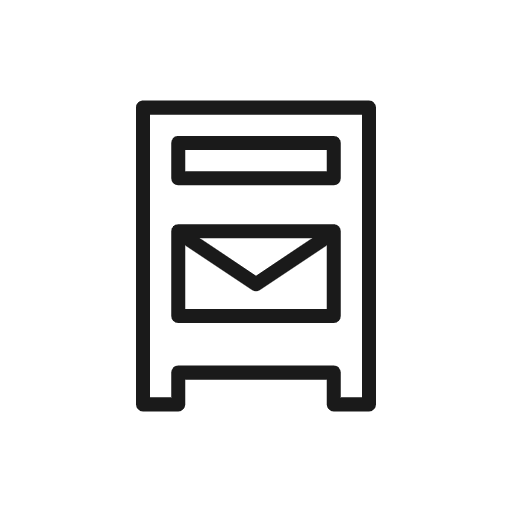 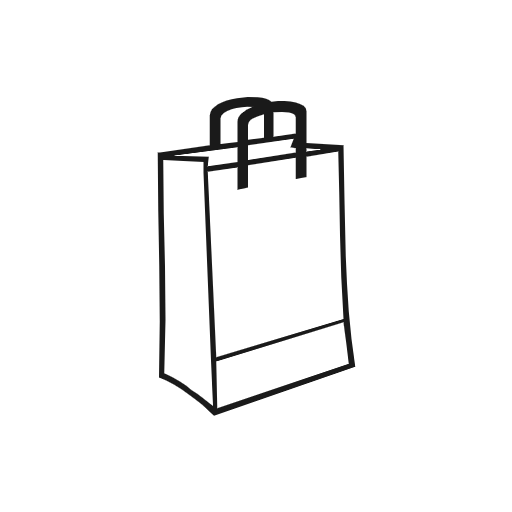 Wear gloves
Date/Segregate
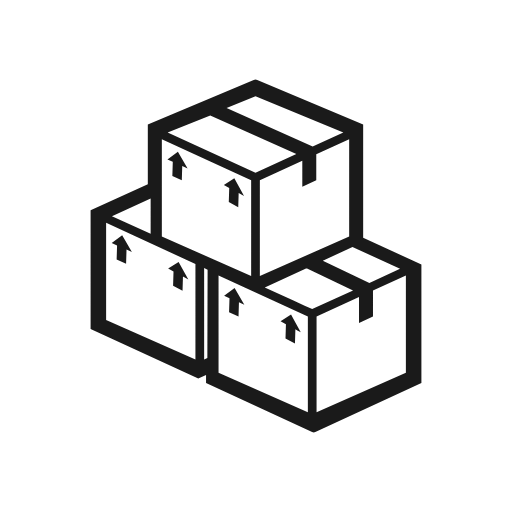 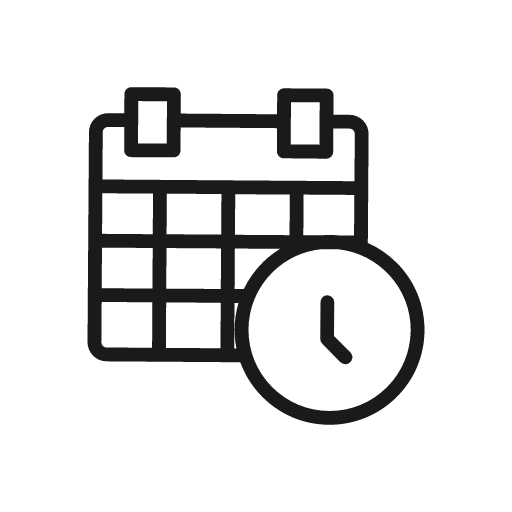 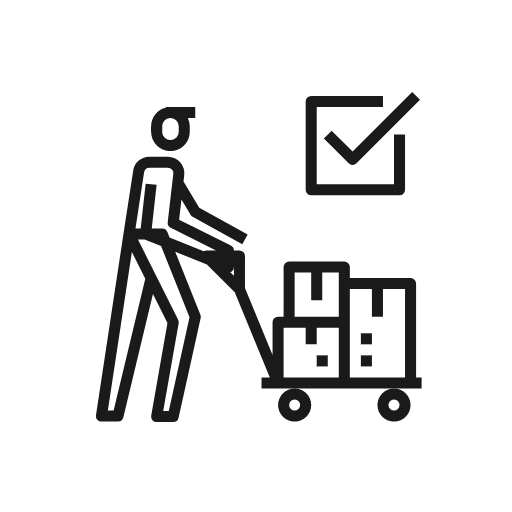 Wash hands
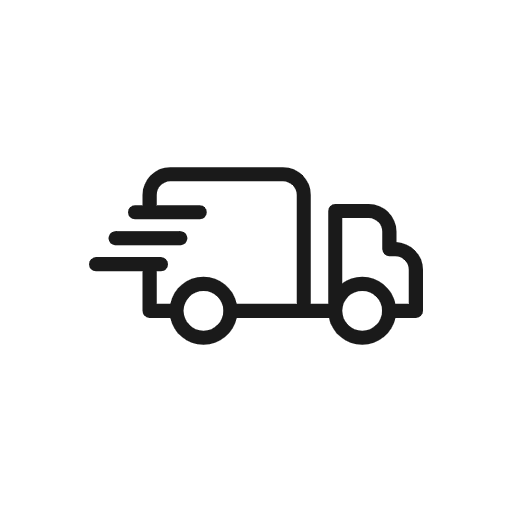 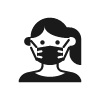 Curbside service
Prepare storage for housing material for 3 days in quarantine before processing.
Receive
Book orders
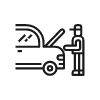 18
[Speaker Notes: Dawne]
Enterprise – local service model
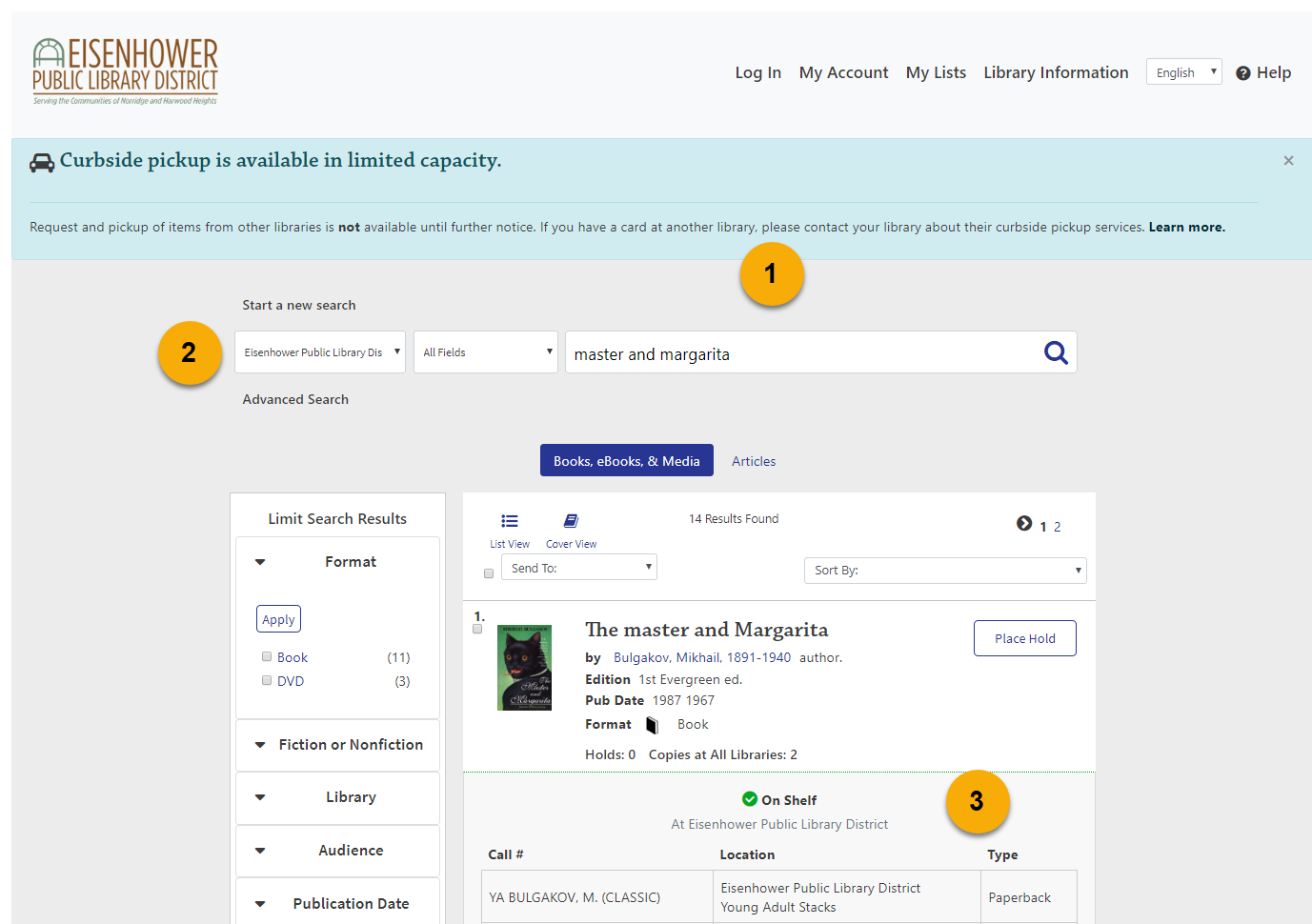 Considerations for limited access to collections/curbside support
Messaging and link to local instructions
Scope search local
Encourage patrons to look for on shelf items
19
[Speaker Notes: Tara speaking:]
eResources Update
Ancestry online access extended through May 31st
20
[Speaker Notes: Robin speaking:]
eResources Update
Database selections are due April 30th
See your options and complete the form on the SWAN Support Site: https://support.swanlibraries.net/news/2020-04/69763
Thanks to these 39 libraries who have responded as of April 20th
21
[Speaker Notes: Robin speaking:]
Introducing….
SWAN eXpo 2020 Web Series
Submit a presentation idea -
https://fs8.formsite.com/SWANServices/swanx2020webseries/index.html
22
[Speaker Notes: Aaron speaking: While SWAN eXpo 2020 is cancelled, we will be providing a series of ongoing 45 minute sessions including a presentation and Q&A. These presentations will be on topics of interest to our membership, and many from speakers we had lined up for SWANx. 

If you are interested in presenting a topic,]
Security & Patron Privacy Tips
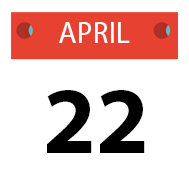 Agenda

Join Steven Schlewitt and Rudy Host of SWAN as they moderate a discussion on security and patron privacy in our changing service model. They will suggest strategies for ensuring patron information is securely transferred, as well as provide tips of heightening awareness related to scams and security vulnerabilities.
23
[Speaker Notes: Aaron speaking:]
Coping with Compassion Fatigue
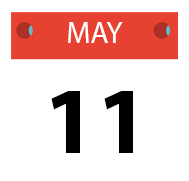 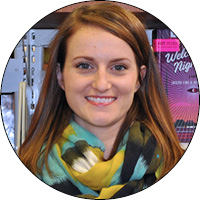 Agenda

Libraries are increasingly adding social services to their workload, but many library workers do not have the training or support that is expected for social workers or mental health experts. If you ever feel worn out at work, overwhelmed, or preoccupied with someone you're trying to help, come to this workshop to assess your own personal level of compassion fatigue and learn self-care methods to help you cope.
Amy Franco, Adult Department Assistant DirectorGlen Ellyn Public Library
24
[Speaker Notes: Aaron speaking:]
Questions & Follow-up
Send questions to our online ticketing system at help@swanlibraries.net 

Visit the SWAN Support Site for access to recorded sessions. https://support.swanlibraries.net 

Submit a request for additional training topics. Help > Request Forms > Request Training or Consultation
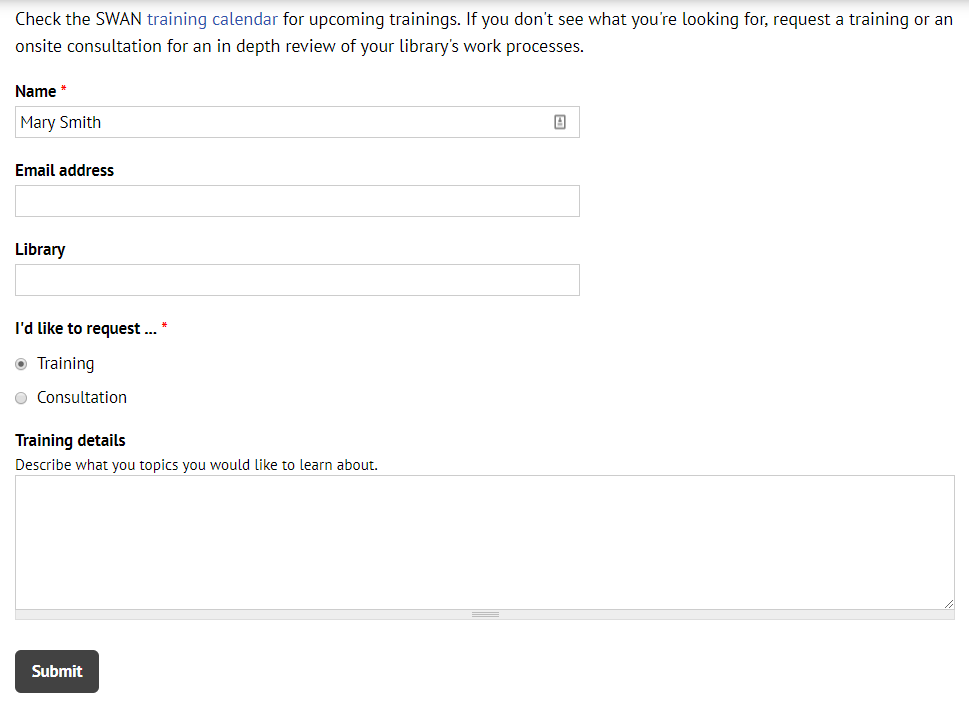 25
[Speaker Notes: Aaron speaking:
If you have questions, please contact SWAN via our online ticketing system. Also, SWAN training sessions, documentation, and resources are available from the SWAN Support Site. 

You can submit a request for additional training through our online form.]